Пейзаж России 19 векаЭкскурсия  по залам Русского государственного музея.
Учитель русского языка и литературы МОУ Г.Мурманска СОШ № 26 
Костючек О.В.
Иван Иванович Шишкин
" Не то, что мните вы, природа: 
  Не слепок, не бездушный лик – 
  В ней есть душа, в ней есть свобода, 
  В ней есть любовь, в ней есть язык."                                                                                                                               Ф.Тютчев
"Рожь"
"Утро в сосновом бору"
"На севере диком…"
М.И. Рыленков "Все в тающей дымке" (отрывок):
"Здесь мало увидеть, здесь нужно          
                                                   всмотреться, 
  Чтоб ясной любовью наполнилось сердце. 

 Здесь мало услышать, здесь вслушаться 
                                                                       нужно, 
 Чтоб в душу созвучья нахлынули дружно. 

  Чтоб вдруг отразили прозрачные воды 

  Всю прелесть застенчивой русской природы"
"Корабельная роща"
Алексей Саврасов, 1870-е
Алексей Саврасов "Грачи прилетели"
«Уж тает снег,
                бегут ручьи 
В окно повеяло 
                    весной…»
 
         Плещеев "Весна"
Василий Поленов
«Старая мельница»
«Заросший пруд»
Исаак  Левитан.
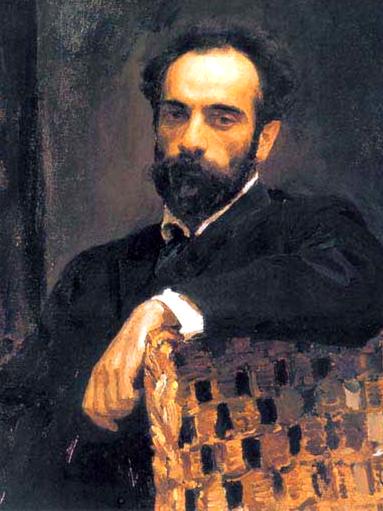 «Золотая осень»1895 год
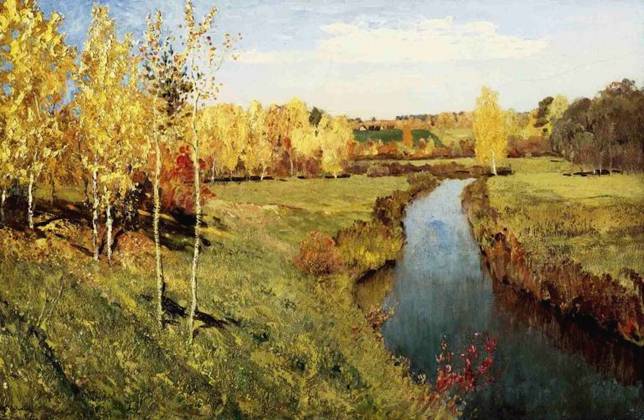 "Март"
"Владимирка"
"Меж чернеющих над паром плугом    поднятых полей 
Лентой тянется дорога изумруда зеленей. 

То Владимирка. Когда-то оглашал ее и стон бесконечного страданья, и цепей железных звон".
"Вечерний звон"
"Над вечным покоем"
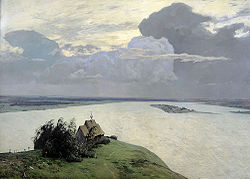 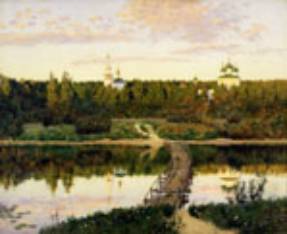 Архип Куинджи .
«Лунная ночь на Днепре»
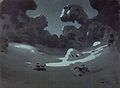 «Пятна лунного света в лесу. Зима»
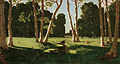 «Ладожское озеро» (1873)
«Берёзовая роща» (1879)